Illustrationer över författningsstyrda rapporteringsvägar
FÖRFATTNINGSSTYRD RAPPORTERING
Gemensamma grunder
Rapportering – Fredstida krissituationer och extraordinära händelser
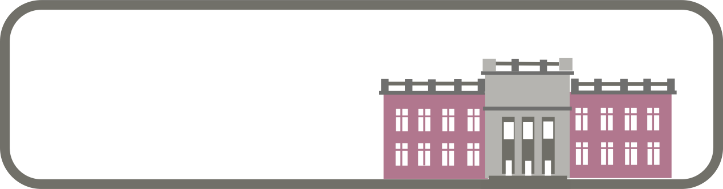 Regeringen
a
A
B
C
D
E
C
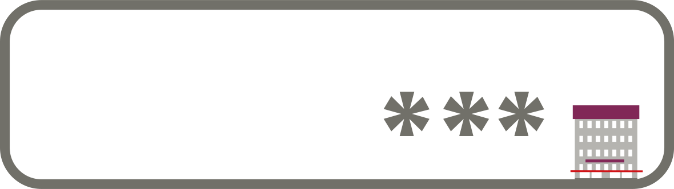 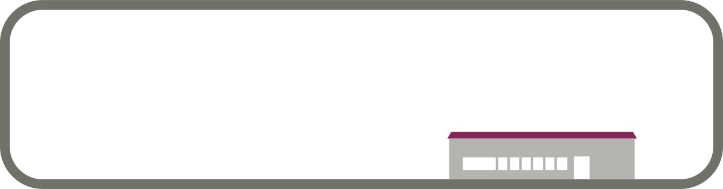 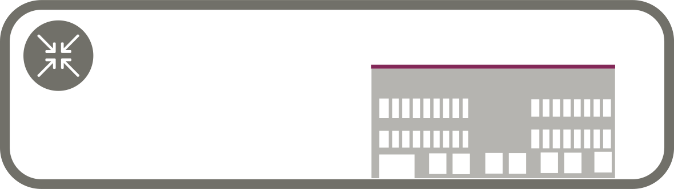 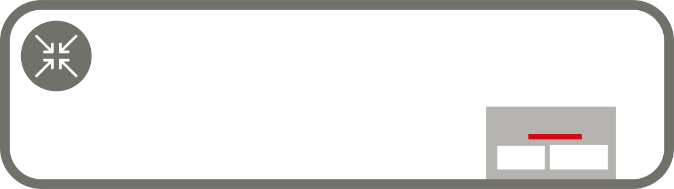 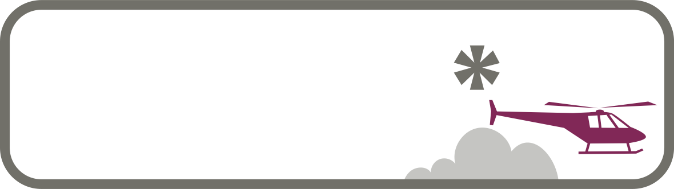 Sektorsansvariga 
myndigheter
Statliga 
myndigheter
Försvarsmakten
Beredskapsmyndigheter
MSB
C
C
E
B
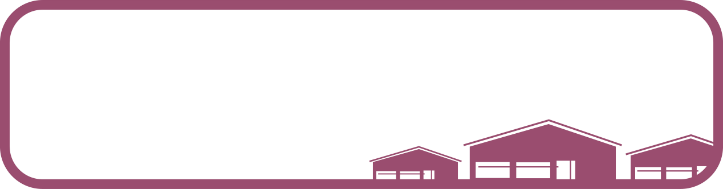 Civilområdesansvariga länsstyrelser
F
C
*För FMV, FRA, FOI, FHS, TPPV och FORTV gäller särskilda regler för rapportering till FM.
**Socialstyrelsen har utöver roll som sektorsansvarig även rätt att begära in rapportering från regionerna. 
***Övriga statliga myndigheter utöver de beredskaps-/sektorsansvariga
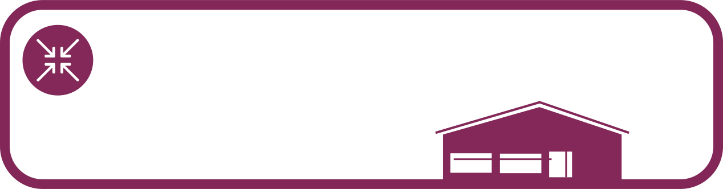 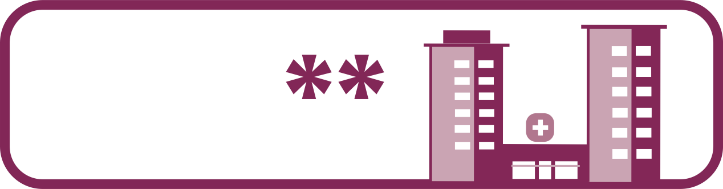 Fredstida krissituationer och extraordinära händelser
Samlad lägesbild enligt författning
Regioner
Länsstyrelser
F
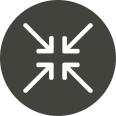 G
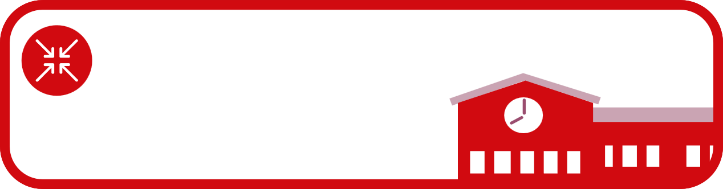 Kommuner
FÖRFATTNINGSSTYRD RAPPORTERING
Gemensamma grunder
Rapportering – Fredstida krissituationer och extraordinära händelser
Förordning (2007:1266) med instruktion för Försvarsmakten + andra uppdrag
22 + 25 §§  Förordning (2022:524) om statliga myndigheters beredskap
22 §  Förordning (2022:524) om statliga myndigheters beredskap
7 §  Förordning (2008:1002) med instruktion för Myndigheten för samhällsskydd och beredskap22 §  Förordning (2022:524) om statliga myndigheters beredskap
12 §  Förordning (2022:524) om statliga myndigheters beredskap
3 §   Förordning (2006:637) om kommuners och regioners åtgärder inför och vid extraordinära händelser i fredstid och höjd beredskap
2 §   Förordning (2006:637) om kommuners och regioners åtgärder inför och vid extraordinära händelser i fredstid och höjd beredskap
A
E
B
F
C
G
D
FÖRFATTNINGSSTYRD RAPPORTERING
Gemensamma grunder
Rapportering – Inför och under höjd beredskap
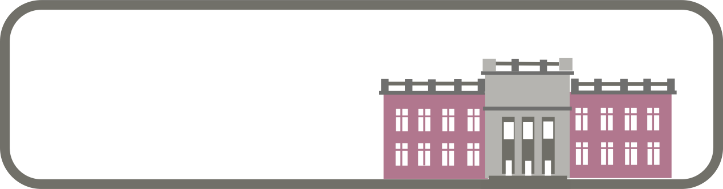 Regeringen
a
A
B
C
D
E
F
I
I
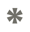 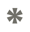 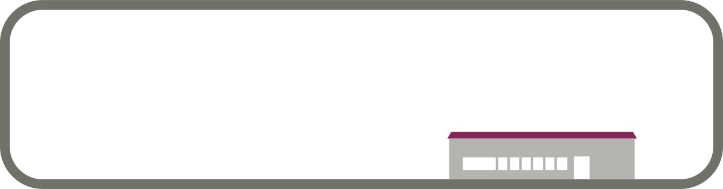 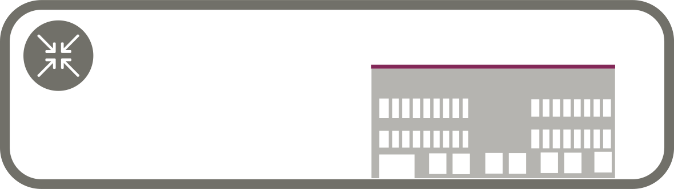 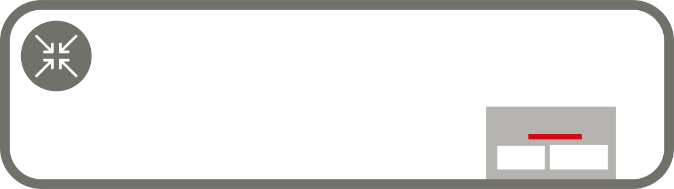 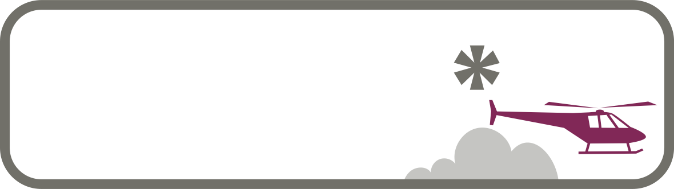 Sektorsansvariga 
myndigheter
Försvarsmakten
Beredskapsmyndigheter
MSB
I
C
C
E
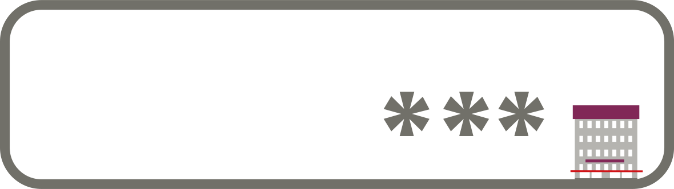 Statliga 
myndigheter
B
J
I
I
C
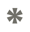 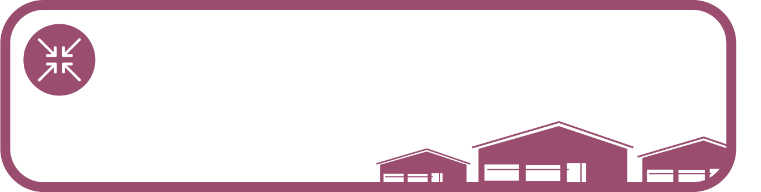 Civilområdesansvariga länsstyrelser
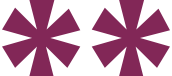 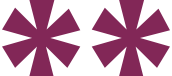 G
C
K
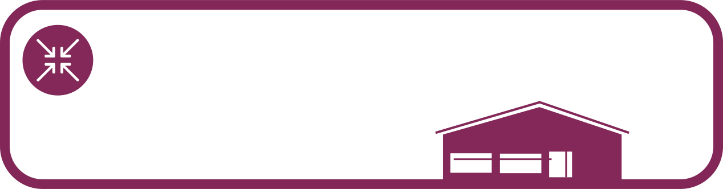 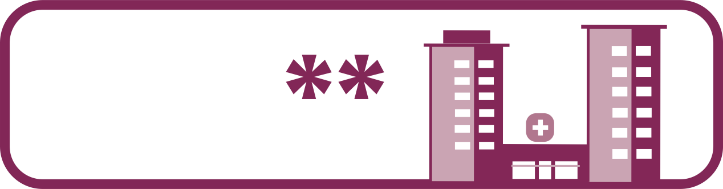 Inför och under höjd beredskap Samlad lägesbild enligt författning
Regioner
Länsstyrelser
G
*För FMV, FRA, FOI, FHS, TPPV och FORTV gäller särskilda regler för rapportering till FM.
**Socialstyrelsen har utöver roll som sektorsansvarig även rätt att begära in rapportering från regionerna. 
***Övriga statliga myndigheter utöver de beredskaps-/sektorsansvariga.
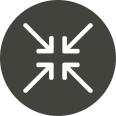 L
H
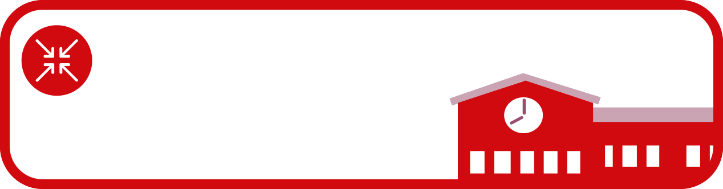 Kommuner
FÖRFATTNINGSSTYRD RAPPORTERING
Gemensamma grunder
Rapportering – Inför och under höjd beredskap
Förordning (2007:1266) med instruktion för Försvarsmakten + andra uppdrag
22 + 25 §§  Förordning (2022:524) om statliga myndigheters beredskap
22 §  Förordning (2022:524) om statliga myndigheters beredskap
7 §  Förordning (2008:1002) med instruktion för Myndigheten för samhällsskydd och beredskap22 §  Förordning (2022:524) om statliga myndigheters beredskap
12 §  Förordning (2022:524) om statliga myndigheters beredskap
22 §  Förordning (2022:524) om statliga myndigheters beredskap7 §  Förordning (2017:870) om länsstyrelsers krisberedskap och uppgifter vid höjd beredskap
3+7 §§  Förordning (2006:637) om kommuners och regioners åtgärder inför och vid extraordinära händelser i fredstid och höjd beredskap
2+6  Förordning (2006:637) om kommuners och regioners åtgärder inför och vid extraordinära händelser i fredstid och höjd beredskap
8 §  Förordning (2015:1053) om totalförsvar och höjd beredskap
9 §  Förordning (2022:525) om civilområdesansvariga länsstyrelser
6 +7 §§  Förordning (2017:870) om länsstyrelsernas krisberedskap och uppgifter vid höjd beredskap
7 §  Förordning (2006:637) om kommuners och regioners åtgärder inför och vid extraordinära händelser i fredstid och höjd beredskap
A
E
I
B
F
J
C
K
D
G
L
H